Orexin and Alzheimer’s Disease
Morgan Rothschadl
brain stress circuitry – orexin connections
March 6, 2024
1
Main Characters
Alzheimer’s Disease: neurodegenerative disease

 Sleep: necessary restorative process for the body

 Orexin: peptide with many functions in the body
2
Alzheimer’s Disease (AD)
AD = most prominent form of dementia (50-75%)
 6.5 million Americans with AD in 2022
 total Medicaid spending for AD and other dementias = ~$60 billion in 2022
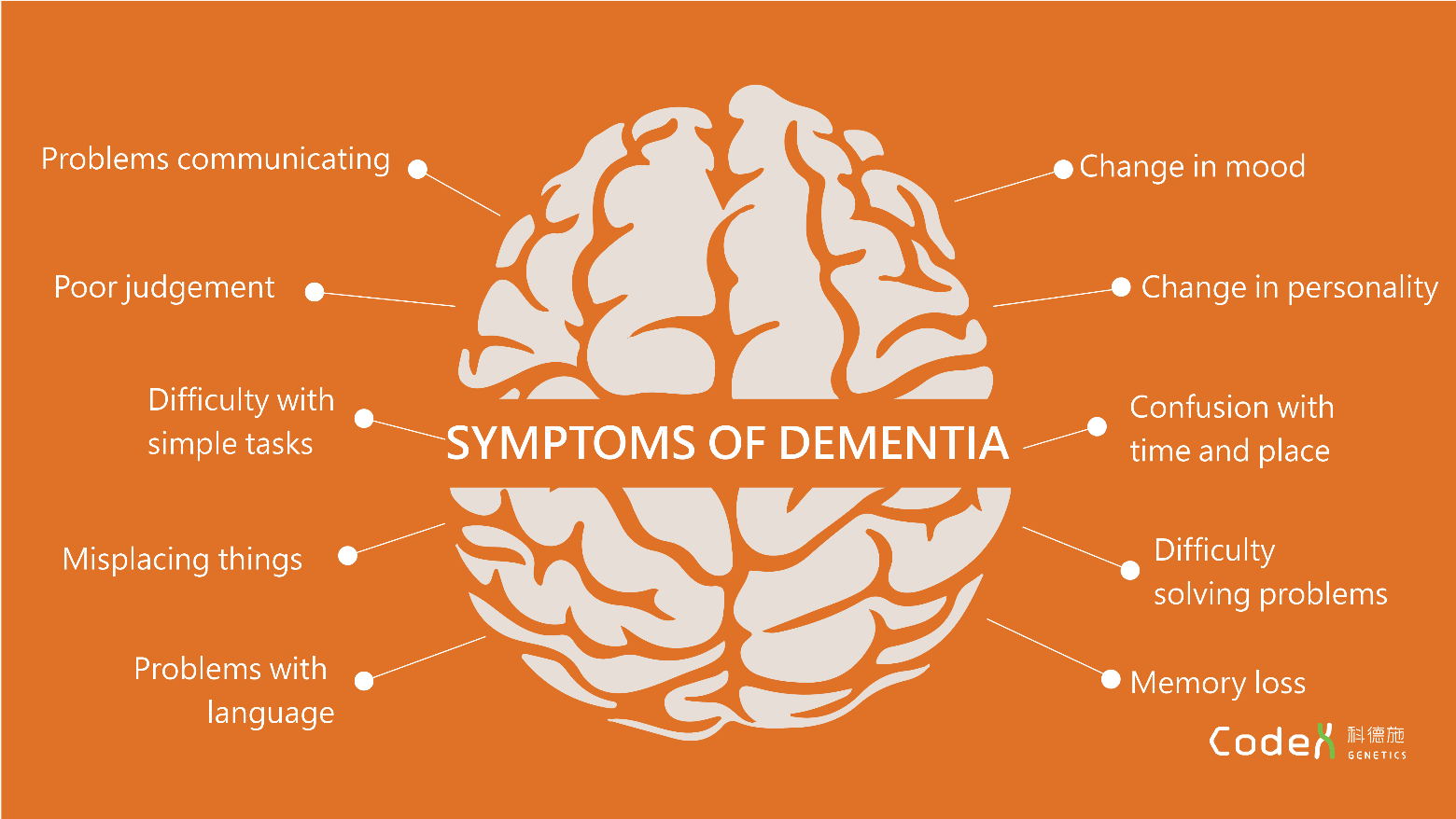 Sleep-specific symptoms (25-60% of patients):
- increased nocturnal wakening (insomnia)
- sleep fragmentation
- disruptions in REM and NREM sleep
- excessive daytime sleep
3
Amyloid-beta (Aβ) Processing
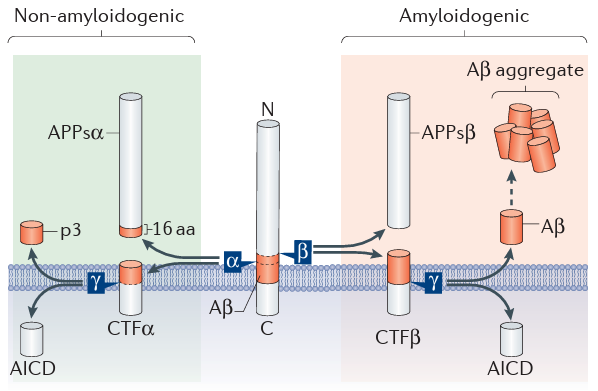 APP
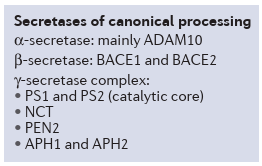 Muller et al., Nature Reviews, Neuroscience (2017); APP = amyloid precursor protein
4
Hyperphosphorylated Tau Aggregation
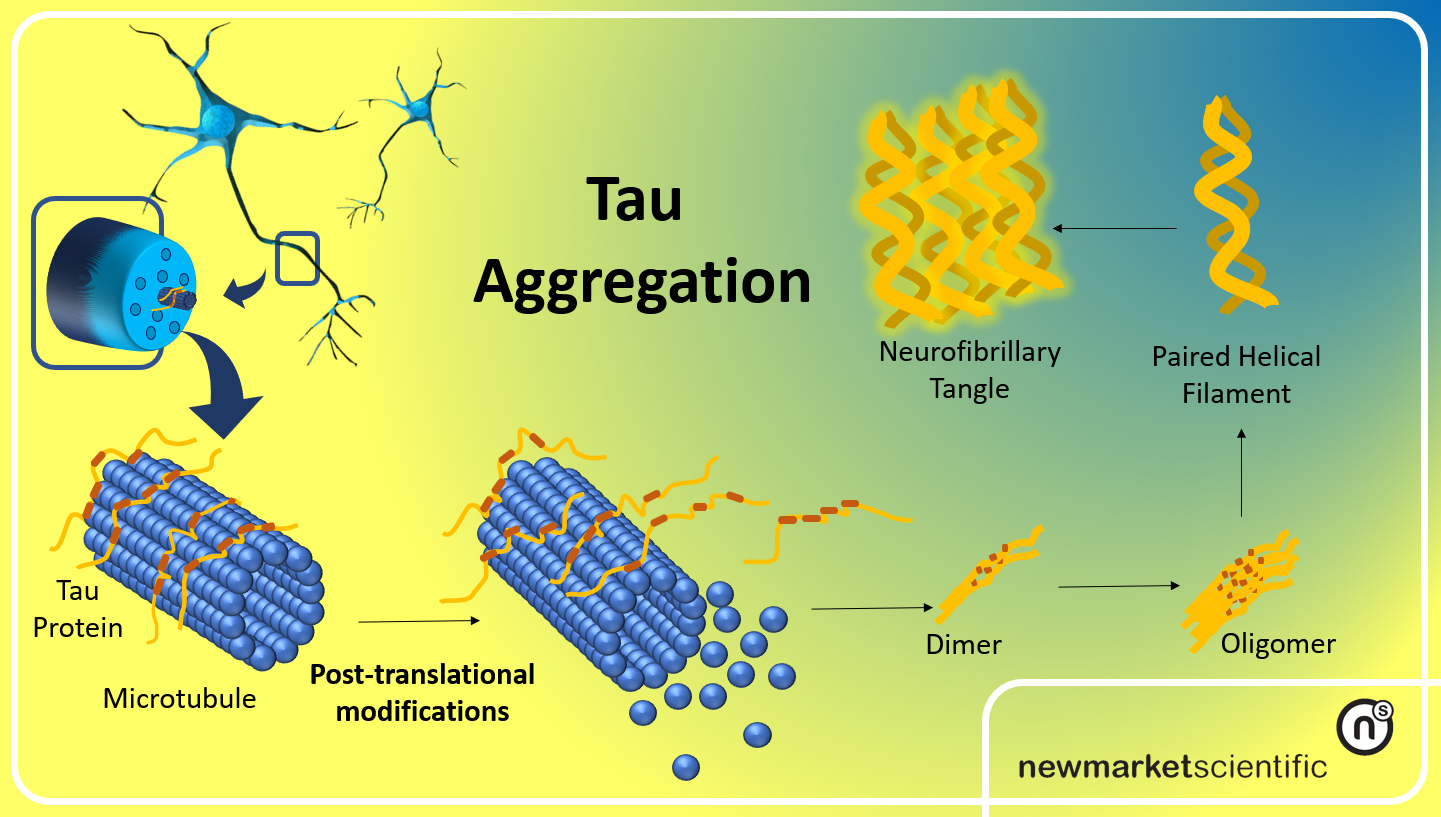 5
AD Progression
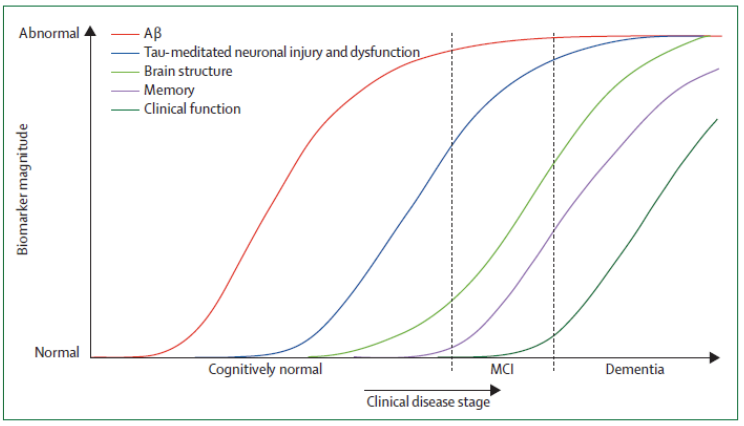 Jack et al., Lancet Neurology (2010)
6
AD Mouse Models
APP transgenic (Tg2576): APP K670N_M671L


 APP/PS1: APP K670N_M671L and PSEN1 L166P


 3xTg: APP K670N_M671L, MAPT P301L, PSEN1 M146V
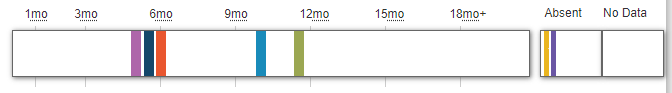 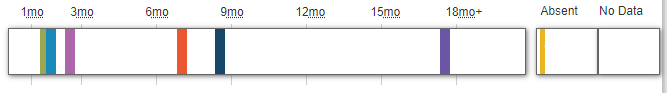 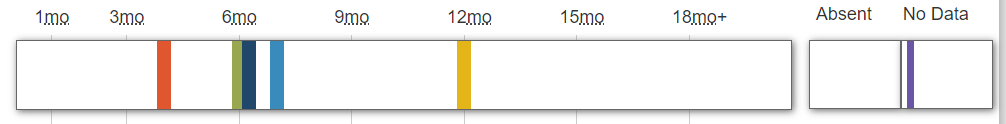 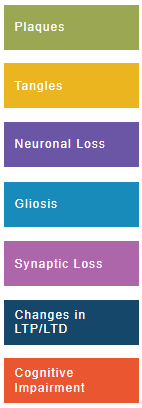 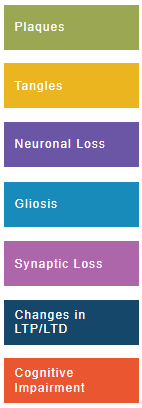 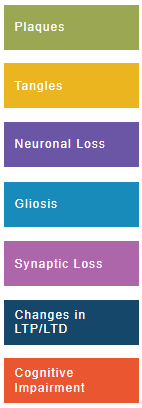 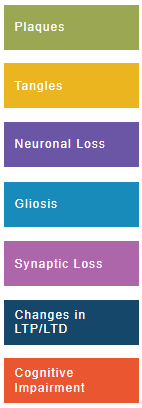 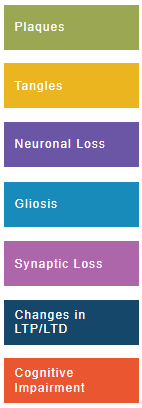 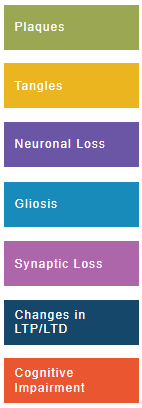 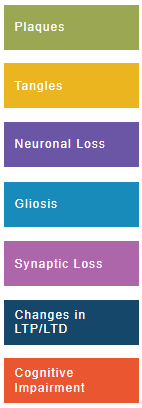 Alzforum.org
7
What does sleep do for the brain?
sleep enlarges interstitial space of cerebral cortex
 allows ↑convective exchange between cerebrospinal fluid (CSF) and interstitial fluid (ISF)
clears products from neurotoxic and neuroactive degradation
 consolidates memories, impacts immune health, etc.
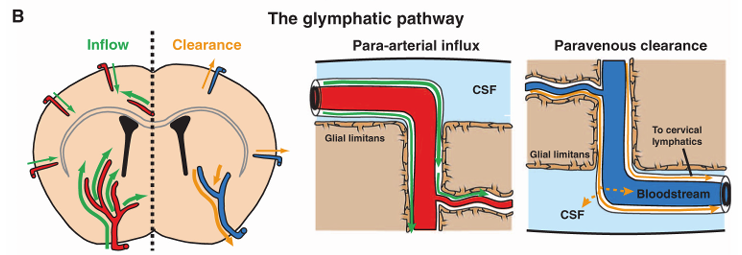 Zhou and Tang, Frontiers in Medicine (2023); Xie et al., Science (2013)
8
[Speaker Notes: Interstitial fluid is found in the space between blood vessels and cells and contains nutrients and waste products. 
Convective exchange: CSF flows throughout the brain as we sleep (entering via arteries), picking up toxic waste products as it flows. It then exchanges these waste products in the ISF (exiting out the veins), where they will be taken by the lymphatic system to the liver to be degraded. 
Graph is showing Abeta clearance in awake vs sleeping (naturally) and anesthetized mice.]
Aβ dynamics with sleep/wake
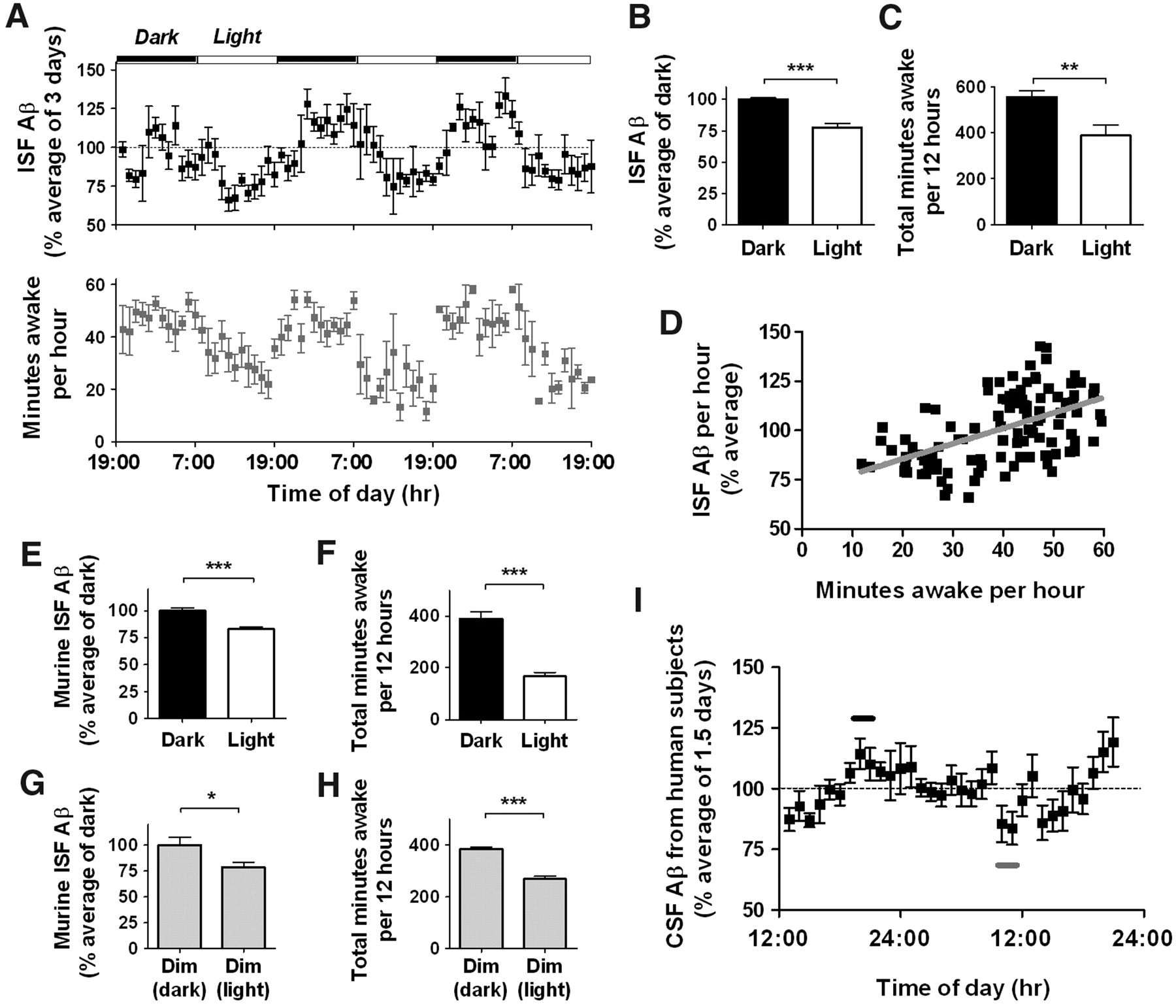 Kang et al., Science (2009)
9
Sleep restriction can exacerbate Aβ plaques.
Kang et al., Science (2009)
10
What role does orexin play in sleep?
receives input from wake/sleep promoting areas
 sends signals to brain areas to promote wakefulness
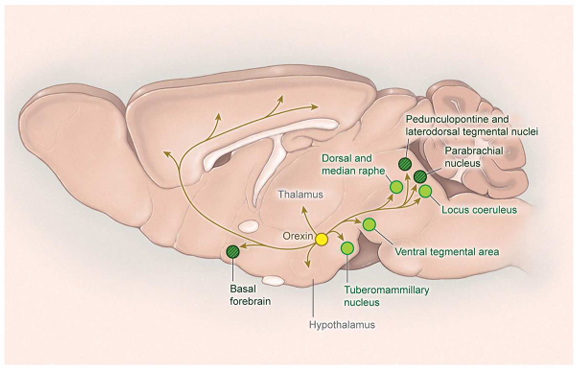 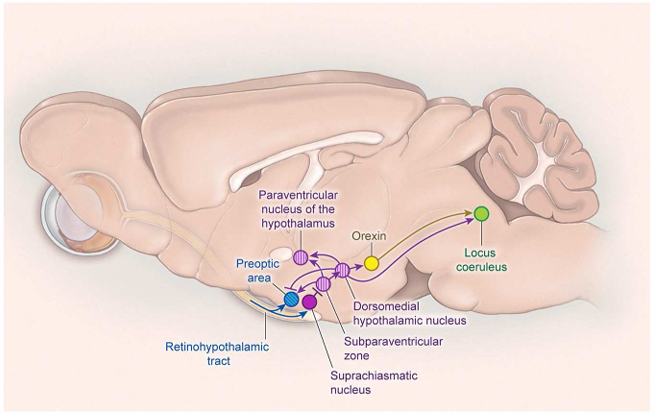 Scammell et al., Neuron (2017)
11
Sleep and AD
Basal forebrain cholinergic neurons
Promote fast cortical activity – attention, memory, sensory processing, cortical plasticity
Loss could lead to overcompensation by other arousal systems (i.e. orexin)
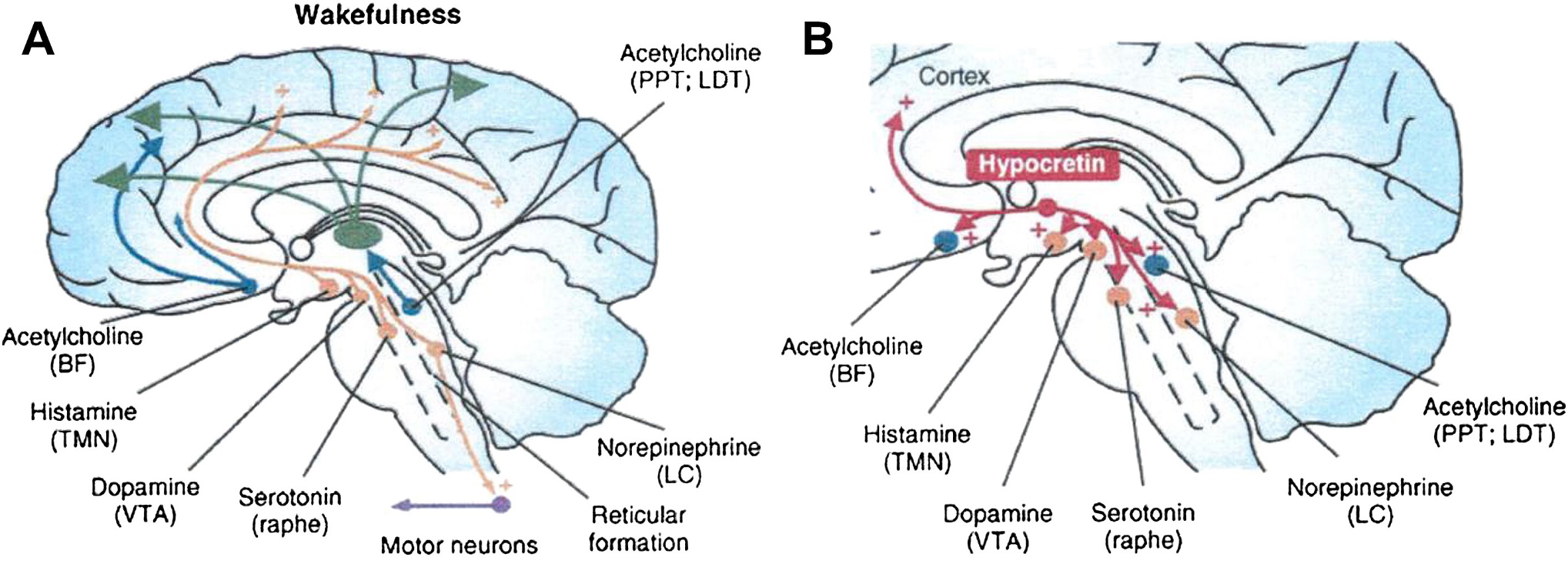 Zhou and Tang, Frontiers in Medicine (2023)
12
Connections between Orexin, AD, and Sleep
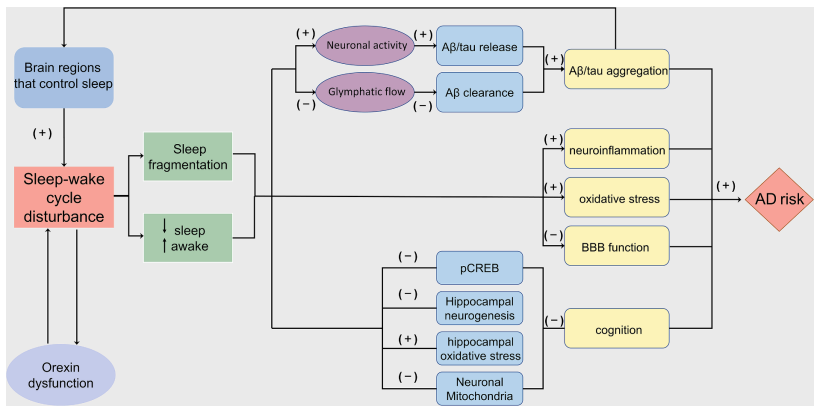 Gao et al., Neuroscience Letters (2021)
13
Theme
Orexin impacts non-pathological and pathological (AD) states differently.
14
Normal Orexin (OX) Daily Rhythms
Dark bars = active period

 Orexin A
 wakefulness
 slow wave sleep
 REM sleep
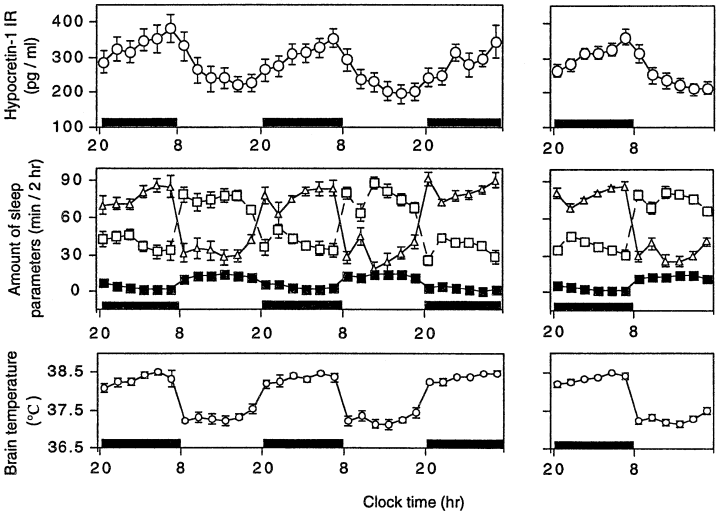 Yoshida et al., European Journal of Neuroscience (2001)
15
OX decreases with age (non-pathological)
both number and morphology of orexin neurons changes
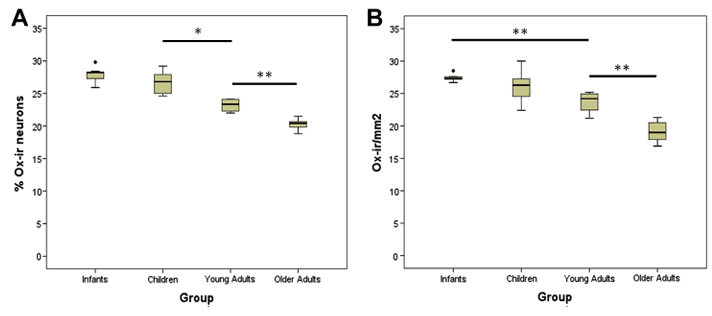 Infants: 0-1 year; children: 4-10 years; young adults: 22-32 years; older adults: 48-60 years
Hunt et al., Neurobiology of Aging (2015); Terao et al., Neuroscience Letters (2002)
16
OX decreases with age (non-pathological)
both number and morphology of orexin neurons changes
 OX receptors are also seen to change
OX1R                                              OX2R
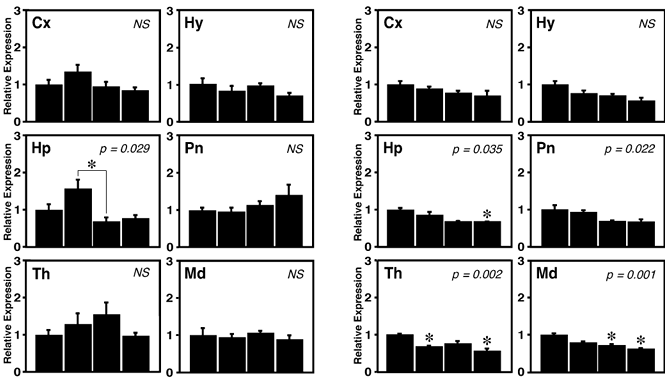 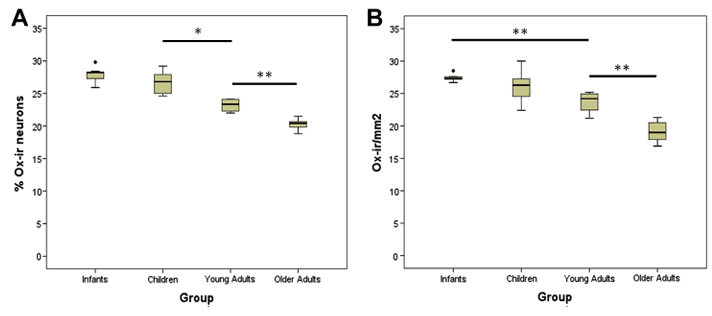 Infants: 0-1 year; children: 4-10 years; young adults: 22-32 years; older adults: 48-60 years
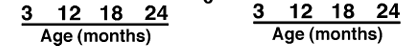 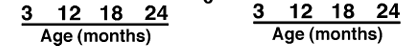 Hunt et al., Neurobiology of Aging (2015); Terao et al., Neuroscience Letters (2002)
17
Total number of orexin immunoreactive neurons decreases during AD.
female AD patients = 40% less orexin immunoreactive neurons vs males
 female control patients = 25% fewer orexin immunoreactive neurons vs males
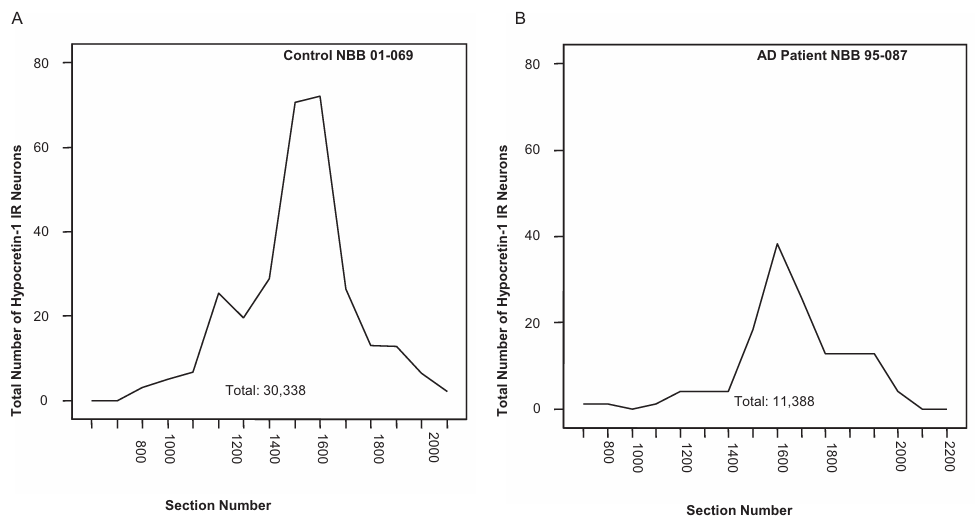 Fronczek et al., Neurobiology of Aging (2012); postmortem studies
18
OX loss correlates with worsening cognition.
Higher MMSE = better cognitive functioning
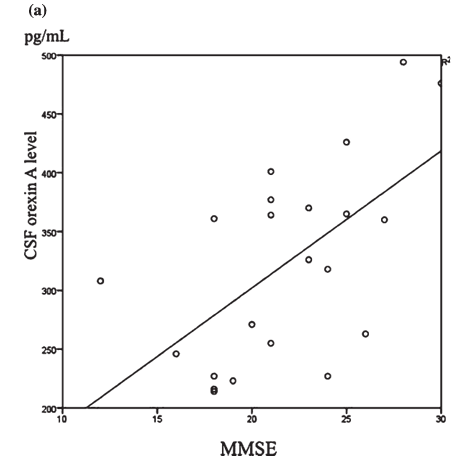 Shimizu et al., Journal of Alzheimer’s Disease (2020)
19
OX can reduce inflammation and apoptosis.
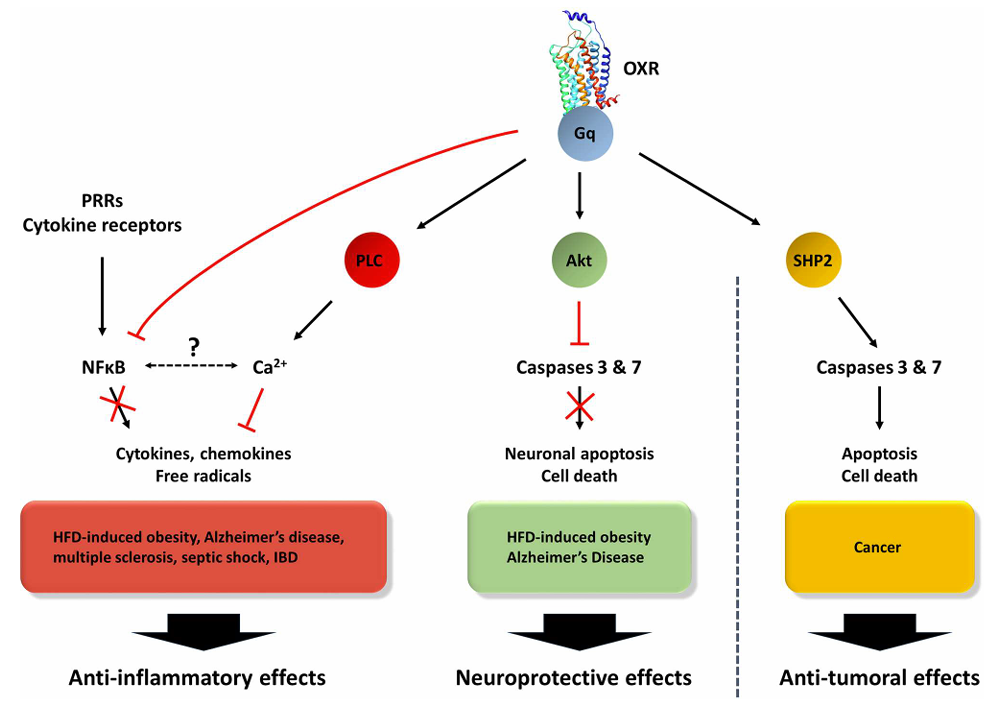 Couvineau et al., Frontiers in Endocrinology (2019)
20
So, orexin is good and loss of orexin during normal and pathological aging is bad?
21
Orexin increases during AD (sex-specific).
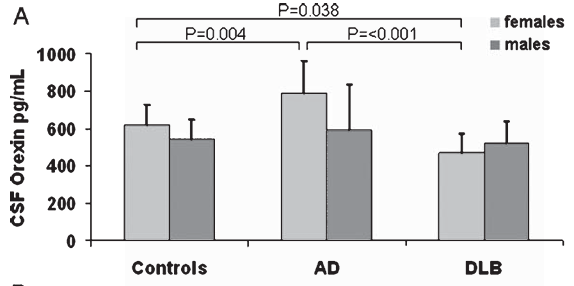 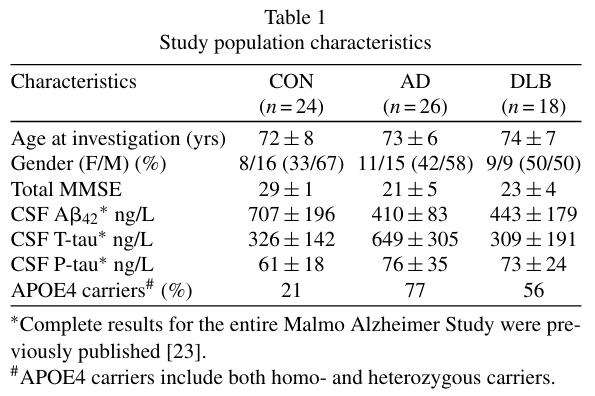 Wennstrom et al., Journal of Alzheimer’s Disease (2012); patients still alive
22
Positive correlation between CSF T-tau and P-tau levels and CSF Orexin levels.
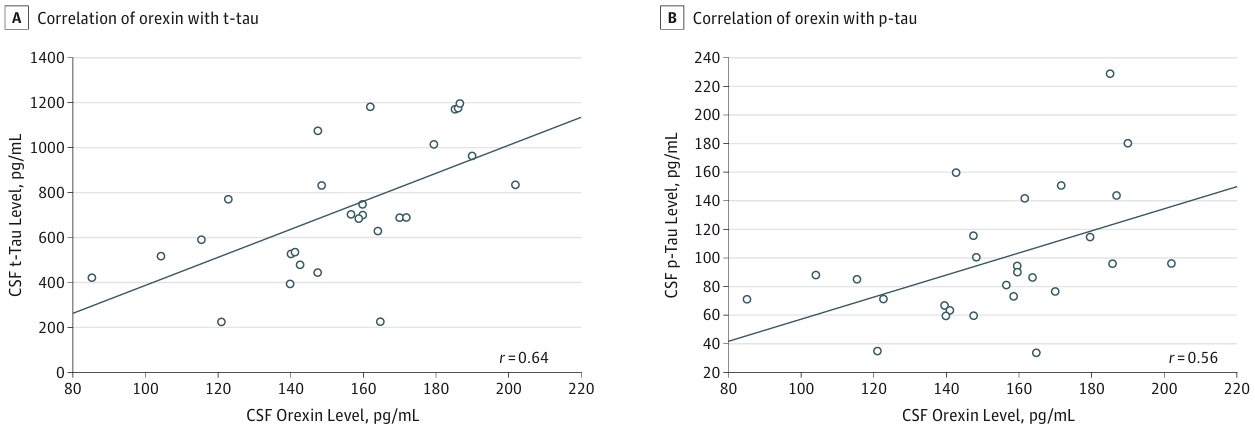 Liguori et al., JAMA Neurology (2014); patients still alive
23
So, orexin is increasing during AD? And these increases are bad?
24
Conflicting results = unknown OX roles in AD
T-tau & P-tau
Aβ plaques
Protein Levels
Orexin?
Aβ42
Disease Progression
25
[Speaker Notes: How is orexin changing throughout the disease and what roles are these changes playing in disease progression and protein accumulation?]
How does orexin administration and blockage impact memory in non-pathological settings?
26
OXA and OXB administration improve learning and consolidation in passive avoidance task.
OXA                                                                                                  OXB
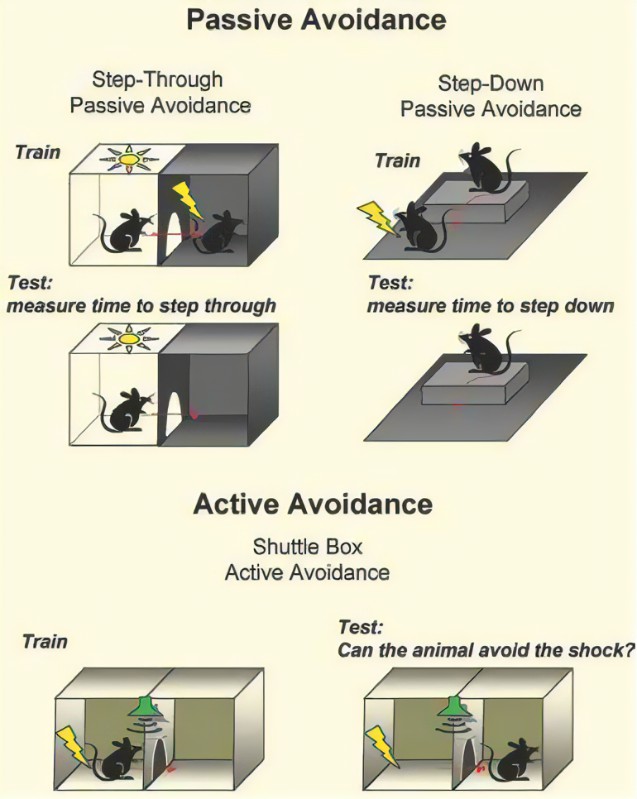 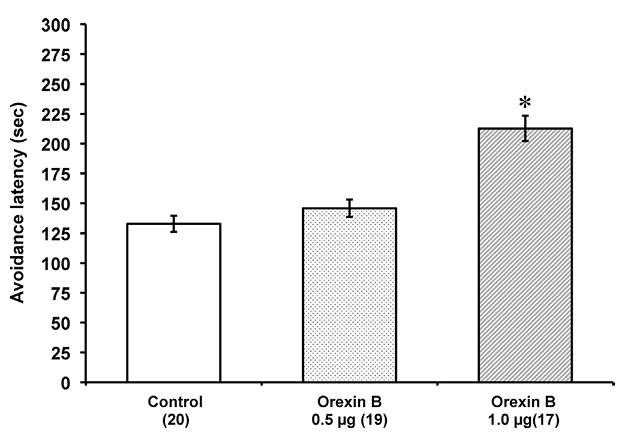 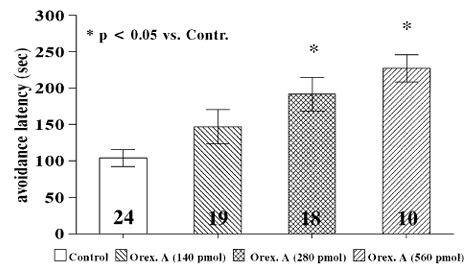 Telegdy and Adamik, Regulatory Peptides (2002); Palotai et al., Behavioral Brain Research (2014)
27
Blocking OX2R impaired memory consolidation on passive avoidance task.
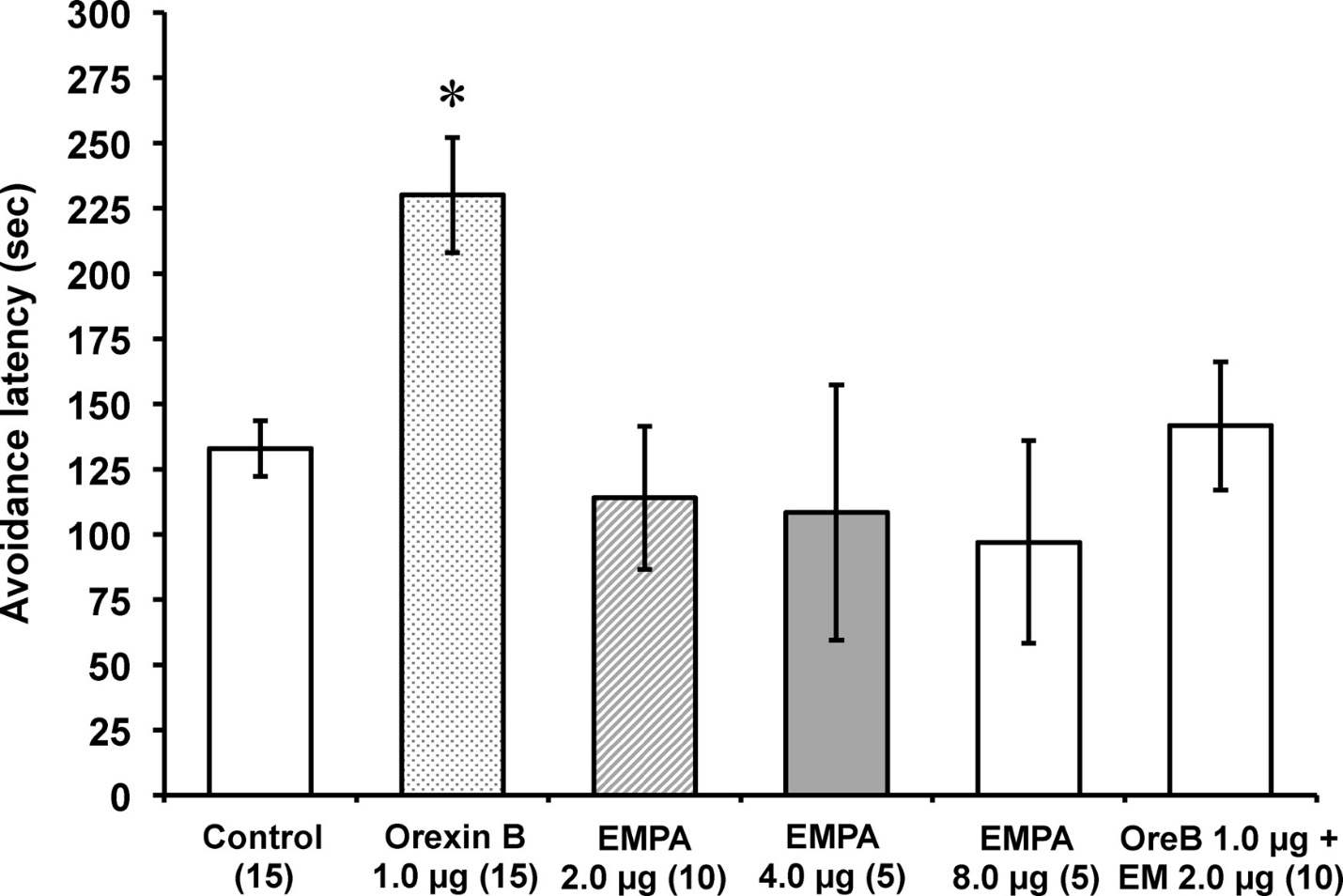 Palotai et al., Behavioral Brain Research (2014)
28
Blocking OX1R impairs memory acquisition and consolidation in Morris water maze.
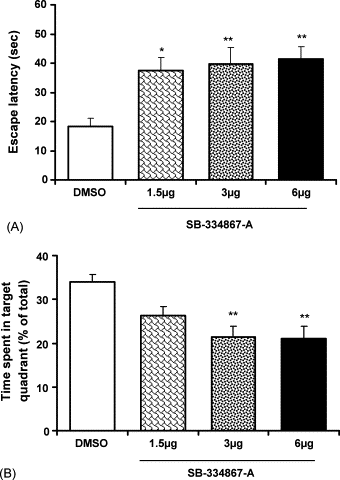 Akbari et al., Peptides (2007)
29
OX administration and blocking in WT settings.
OXA administration
OXB administration
OX1R
OX2R
Improvements in learning and memory
Note: OXA administration promotes wakefulness
30
OX administration and blocking in WT settings.
OXA administration
OXB administration
SB-334867
OX1R
OX2R
Memory impairments
Note: Near normal sleep-wake patterns (OX1R KO mouse models)
31
OX administration and blocking in WT settings.
OXA administration
OXB administration
OX1R
OX2R
EMPA
Memory impairments
Note: Mild sleep phenotype, some sleep fractionation (OX2R KO mouse models)
32
[Speaker Notes: Almost seems like OXB signaling is more important for sleep phenotypes. Though, why does sleep phenotype become so much more pronounced when both are knocked out?]
OX administration and blocking in WT settings.
OXA administration
OXB administration
OX1R
OX2R
Frequent cataplectic attacks; Fast transition from wake to REM sleep; Sleep fragmentation 
(OXR double KO mouse models)
Note: cognitive phenotypes = unknown
33
How does orexin administration impact AD?
34
OXA ICV aggravates Aβ and sleep disturbances in Tg2576 mice.
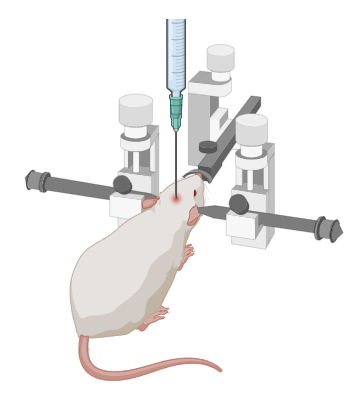 Intracerebroventricular administration (ICV)
Kang et al., Science (2009)
35
OXA intranasal increased Aβ deposition in the brains of 3xTg-AD mice.
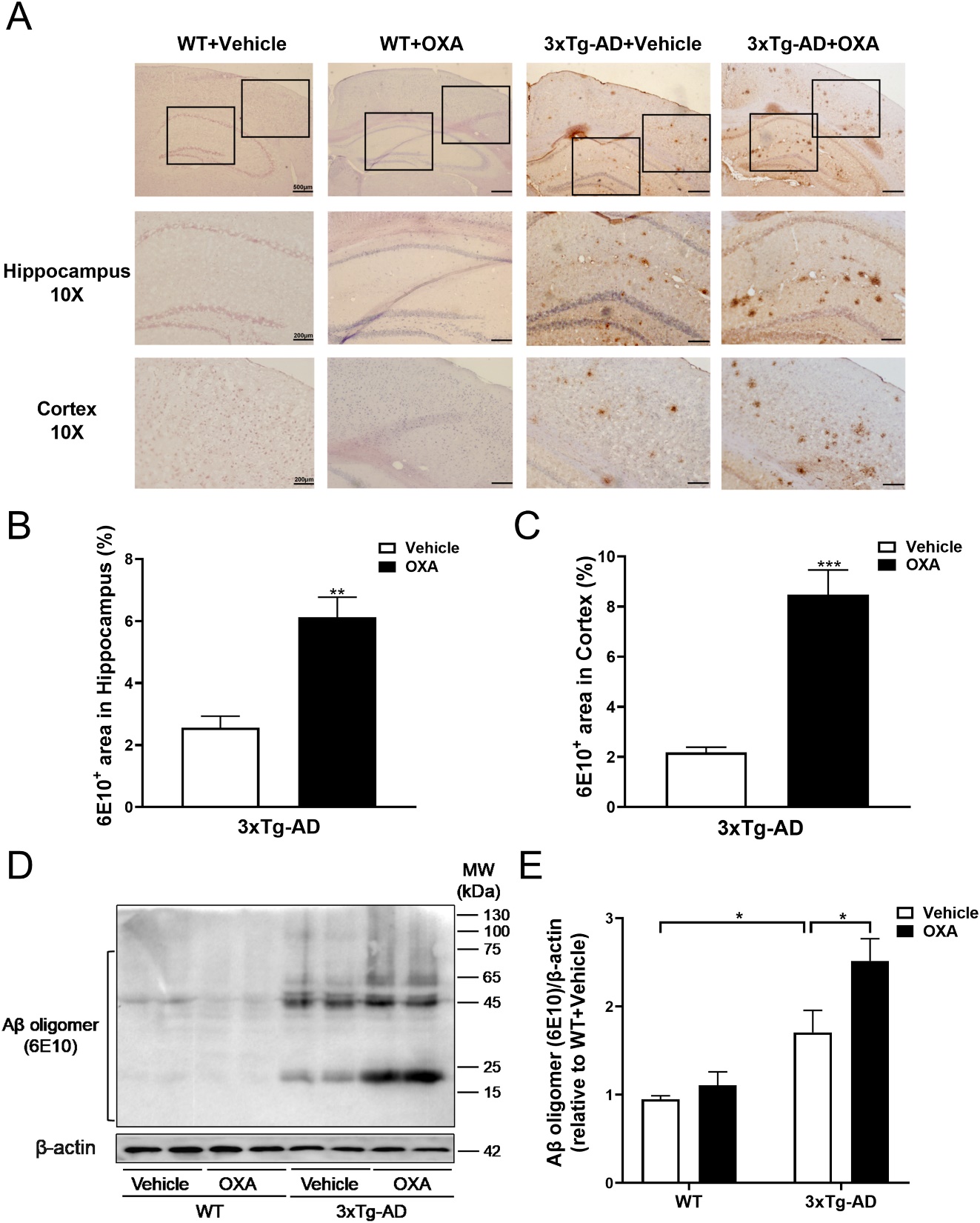 Li et al., Neurobiology of Aging (2023)
36
[Speaker Notes: 14 days of intranasal administration before performing the tests and analyzing the mouse brains.]
OXA intranasal increased p-Tau in the hippocampus of 3xTg-AD mice.
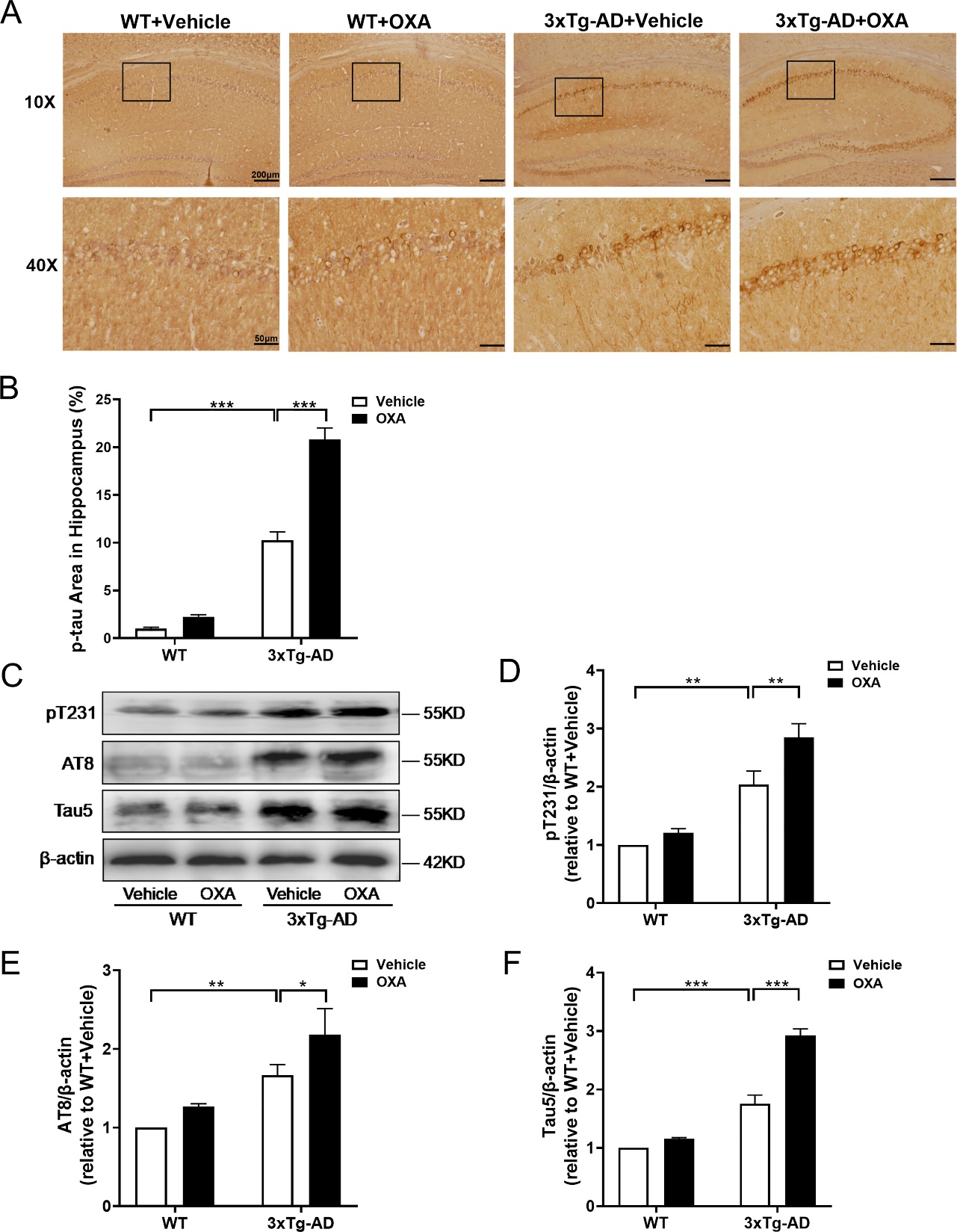 Li et al., Neurobiology of Aging (2023)
37
OXA intranasal impacted the expression of BACE1 and NEP in the hippocampus of 3xTg-AD mice.
BACE1 = Beta-secretase 1
NEP = Neprilysin
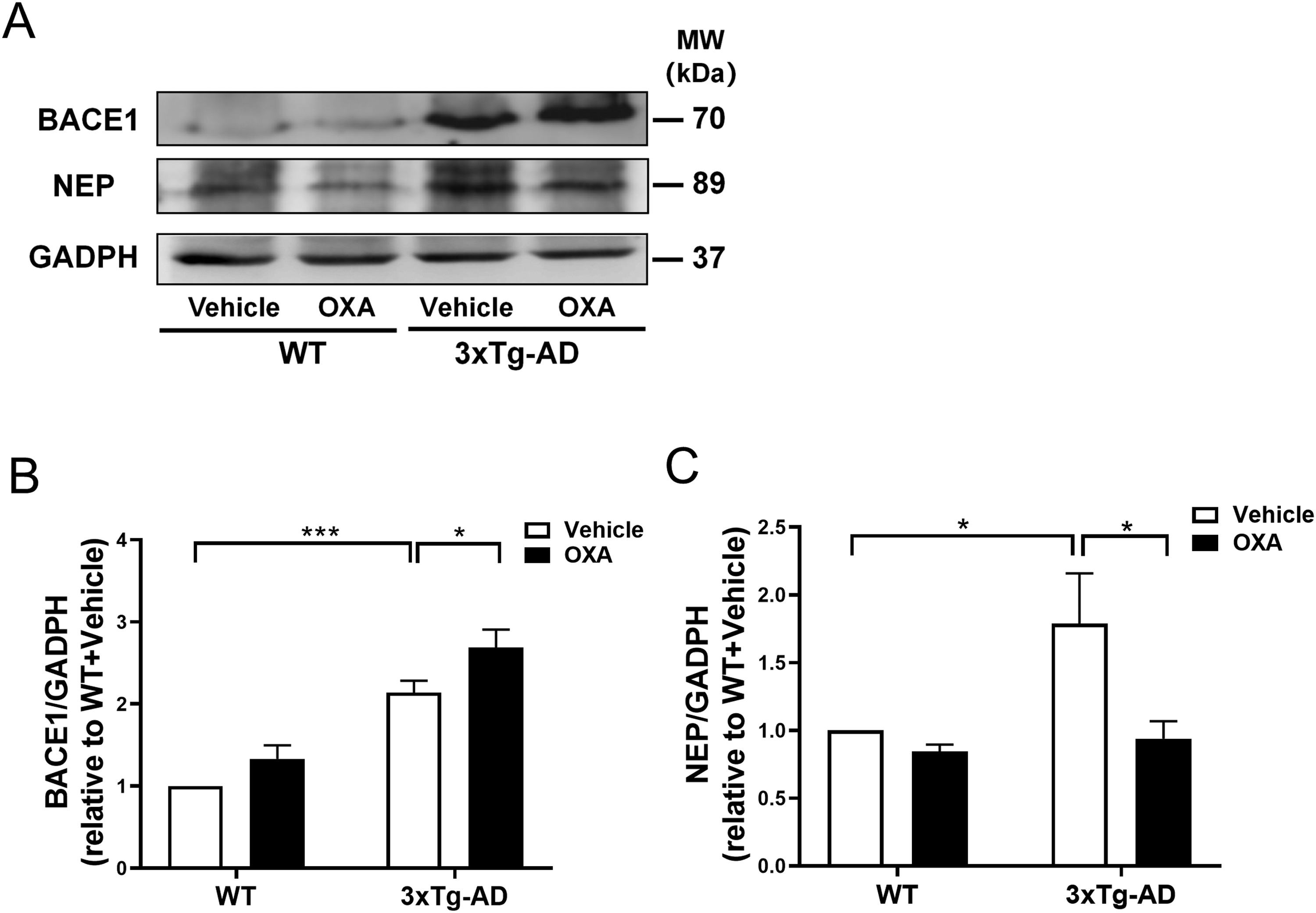 Li et al., Neurobiology of Aging (2023)
38
[Speaker Notes: NEP = membrane-bound metalloproteinase; soluble form of NEP is thought to degrade Aβ and be a potential mechanistic target for AD.
BACE1 = beta-secretase, which cleaves APP in the amylodigenic pathway to Aβ.]
OXA intranasal damaged hippocampal LTP in 3xTg-AD mice.
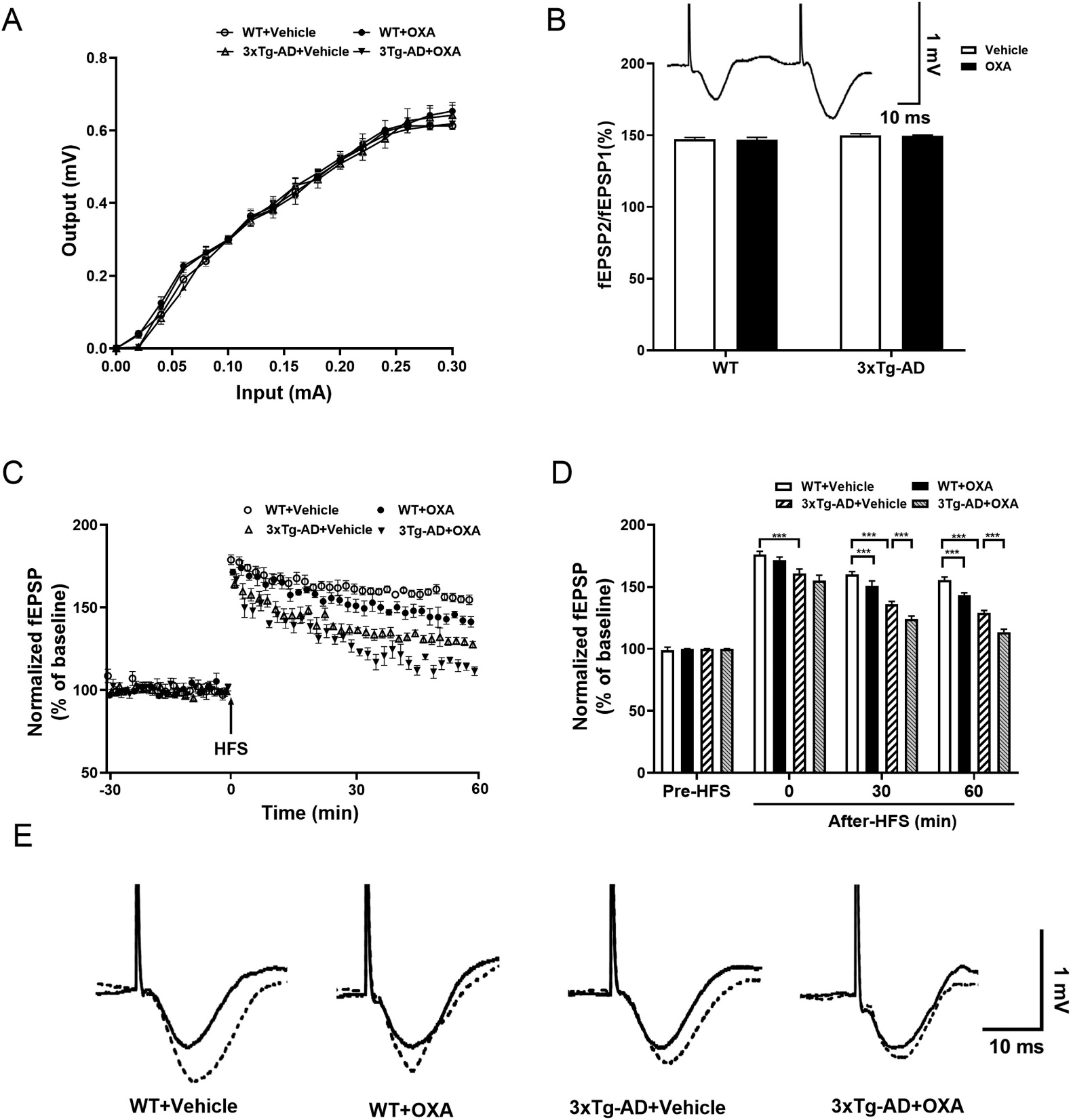 Li et al., Neurobiology of Aging (2023)
39
OXA intranasal aggravates cognitive decline in 3xTg-AD mice
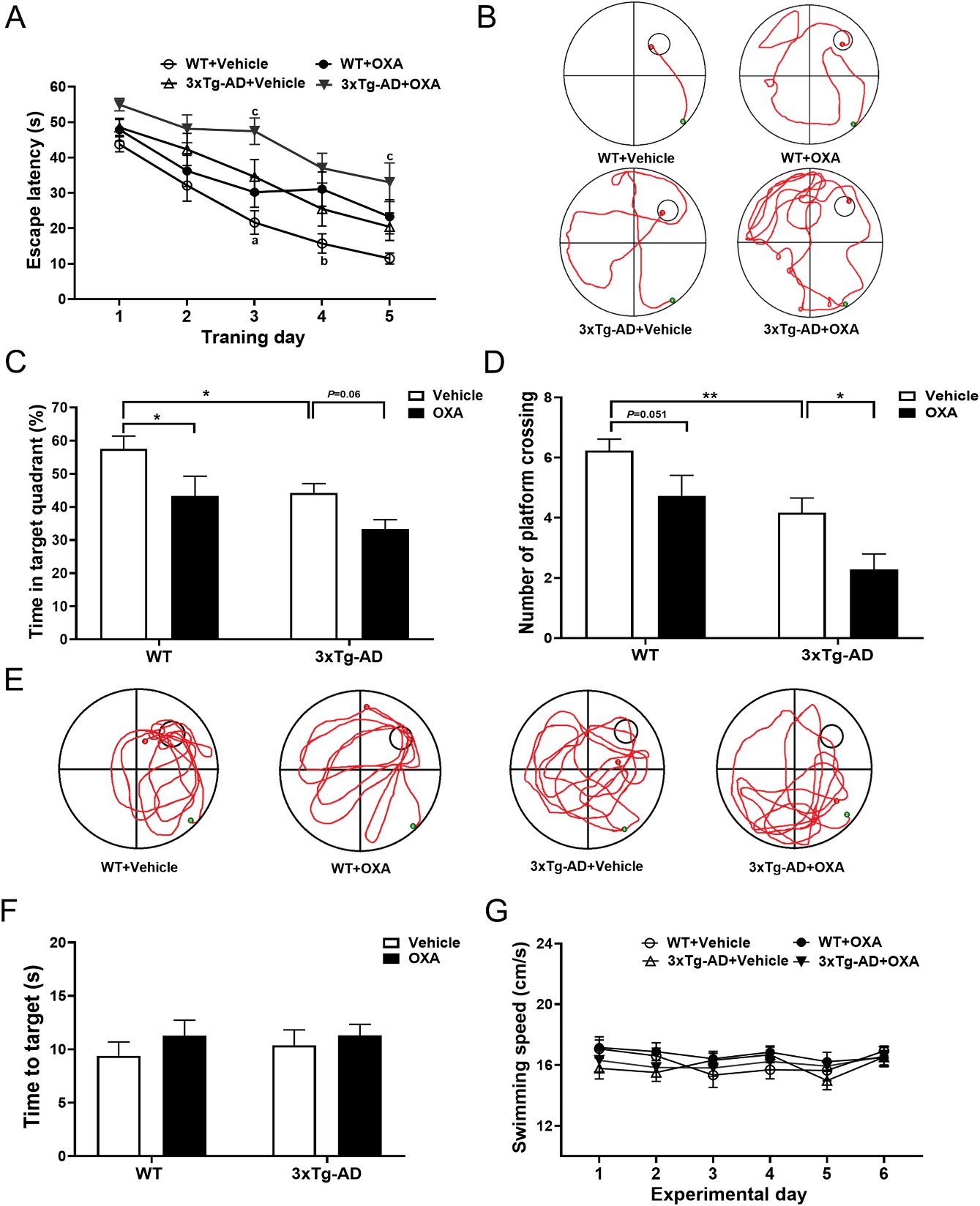 Li et al., Neurobiology of Aging (2023)
40
OXA intranasal aggravated the circadian locomotor disturbance in 3xTg-AD mice.
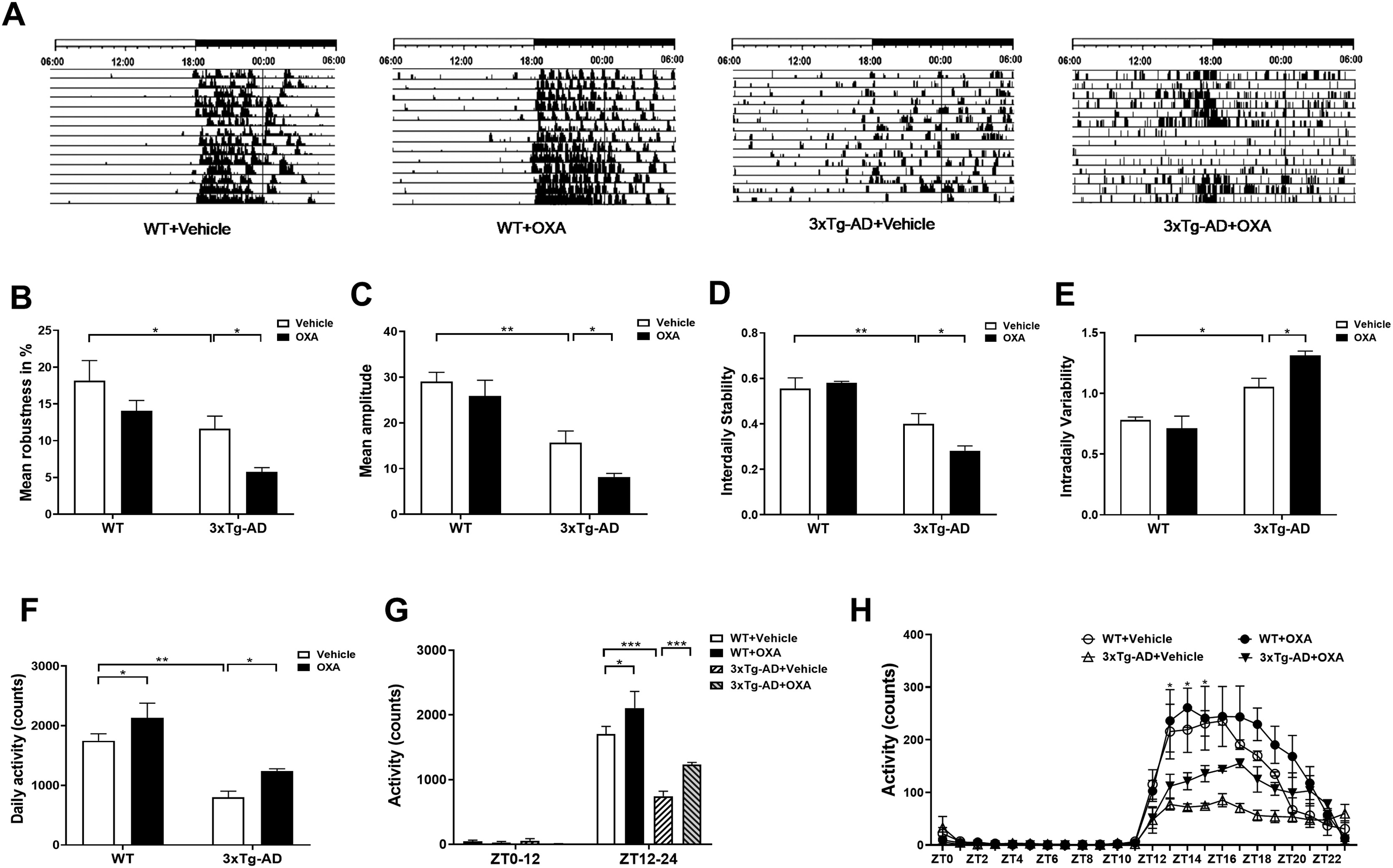 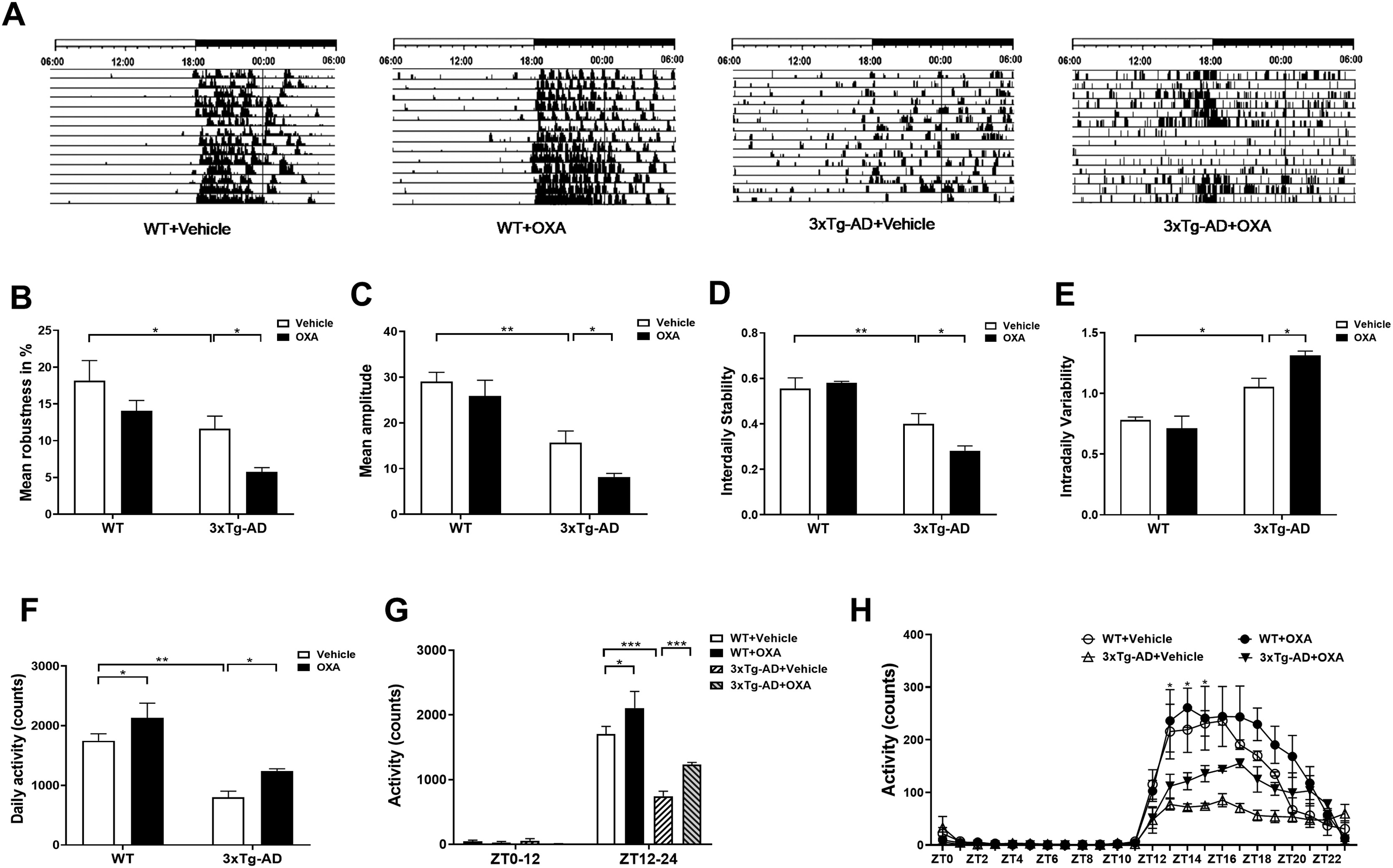 Li et al., Neurobiology of Aging (2023)
41
How does orexin blockage impact AD?
42
Suvorexant treatment rescued spatial learning and memory impairments in APP/PS1 mice.
Suvorexant (30 mg/kg) delivered orally once daily for 4 weeks
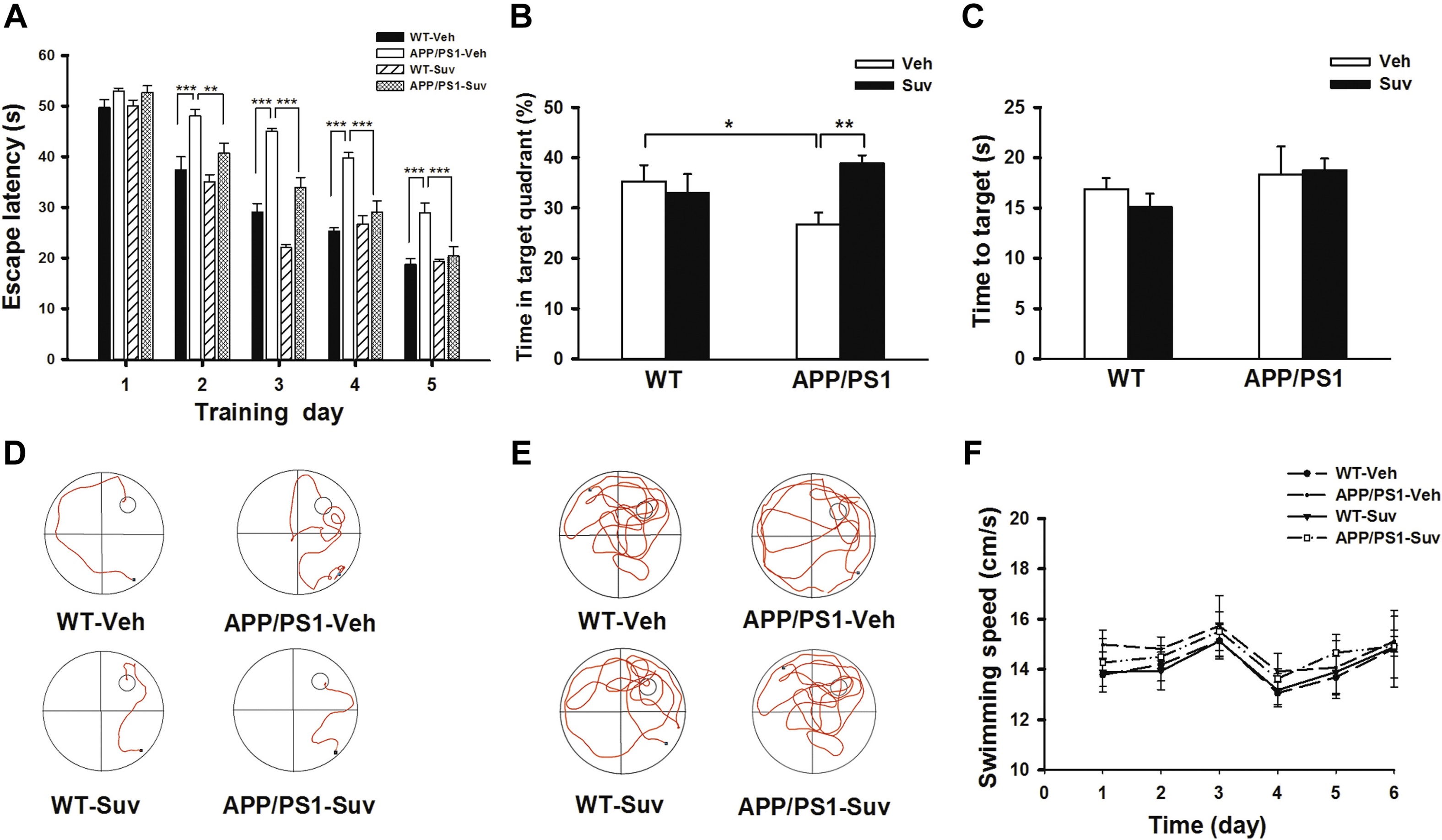 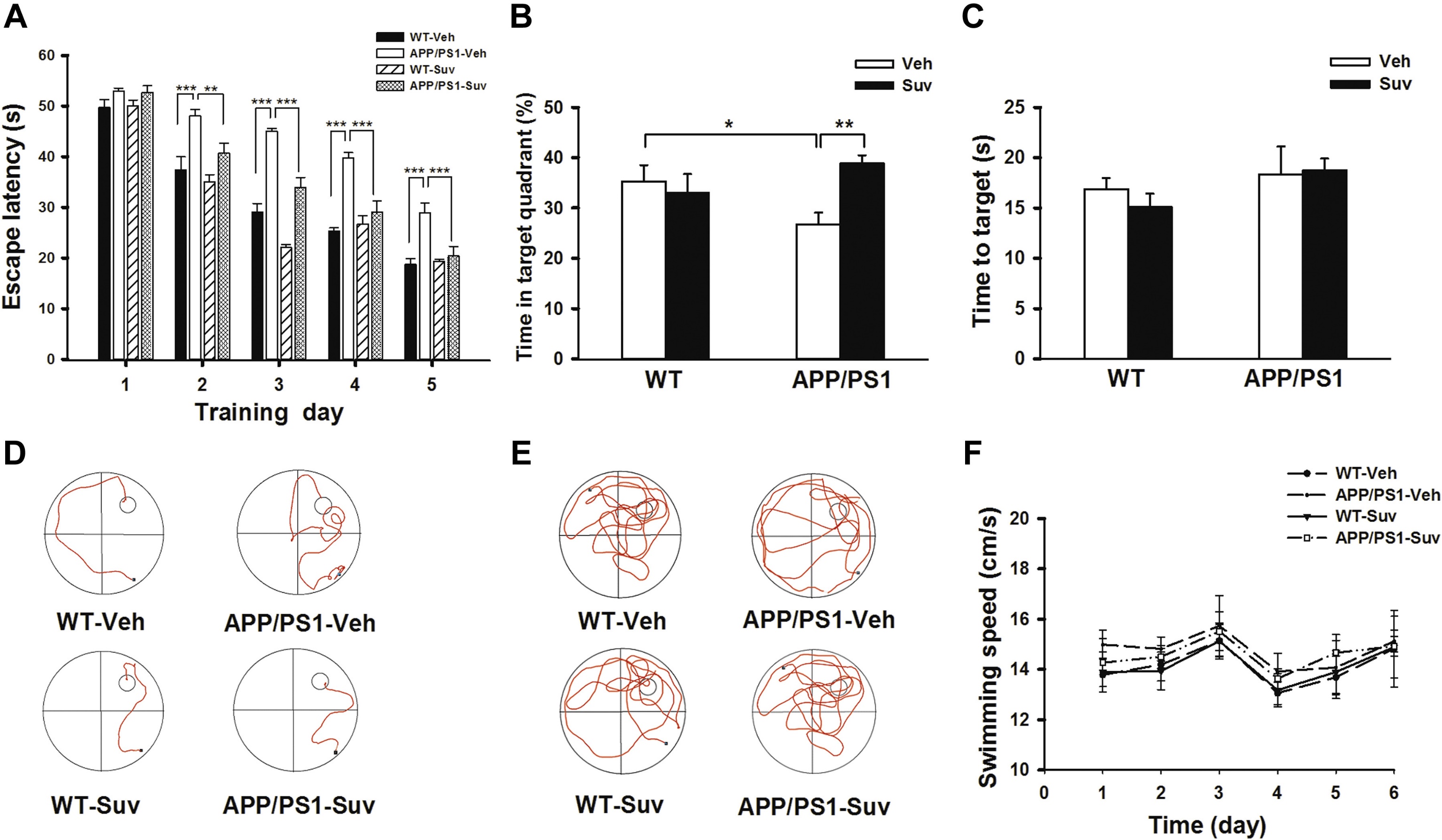 Zhou et al., Neurobiology of Aging (2020)
43
[Speaker Notes: Morris water maze task shown above.
Also performed Y-maze and found more correct arm entries after suvorexant treatment.]
Almorexant treatment decreases Aβ.
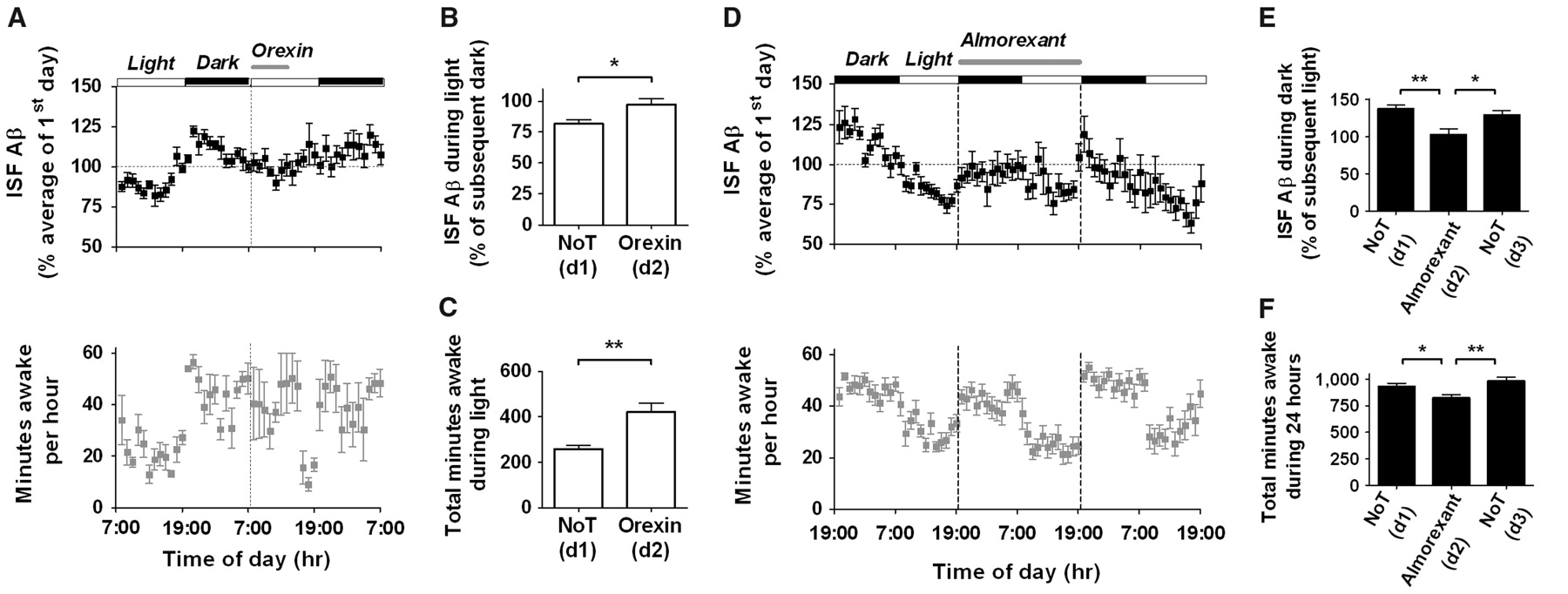 Kang et al., Science (2009)
44
Almorexant treatment decreases Aβ.
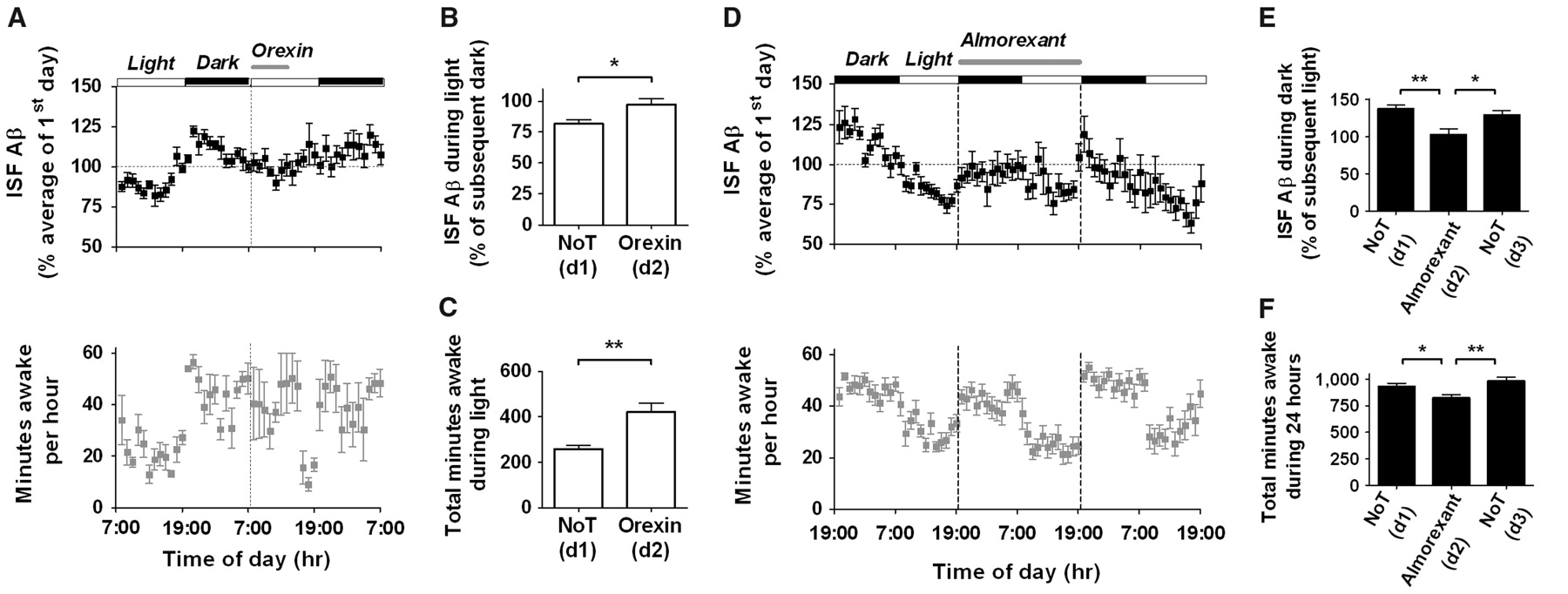 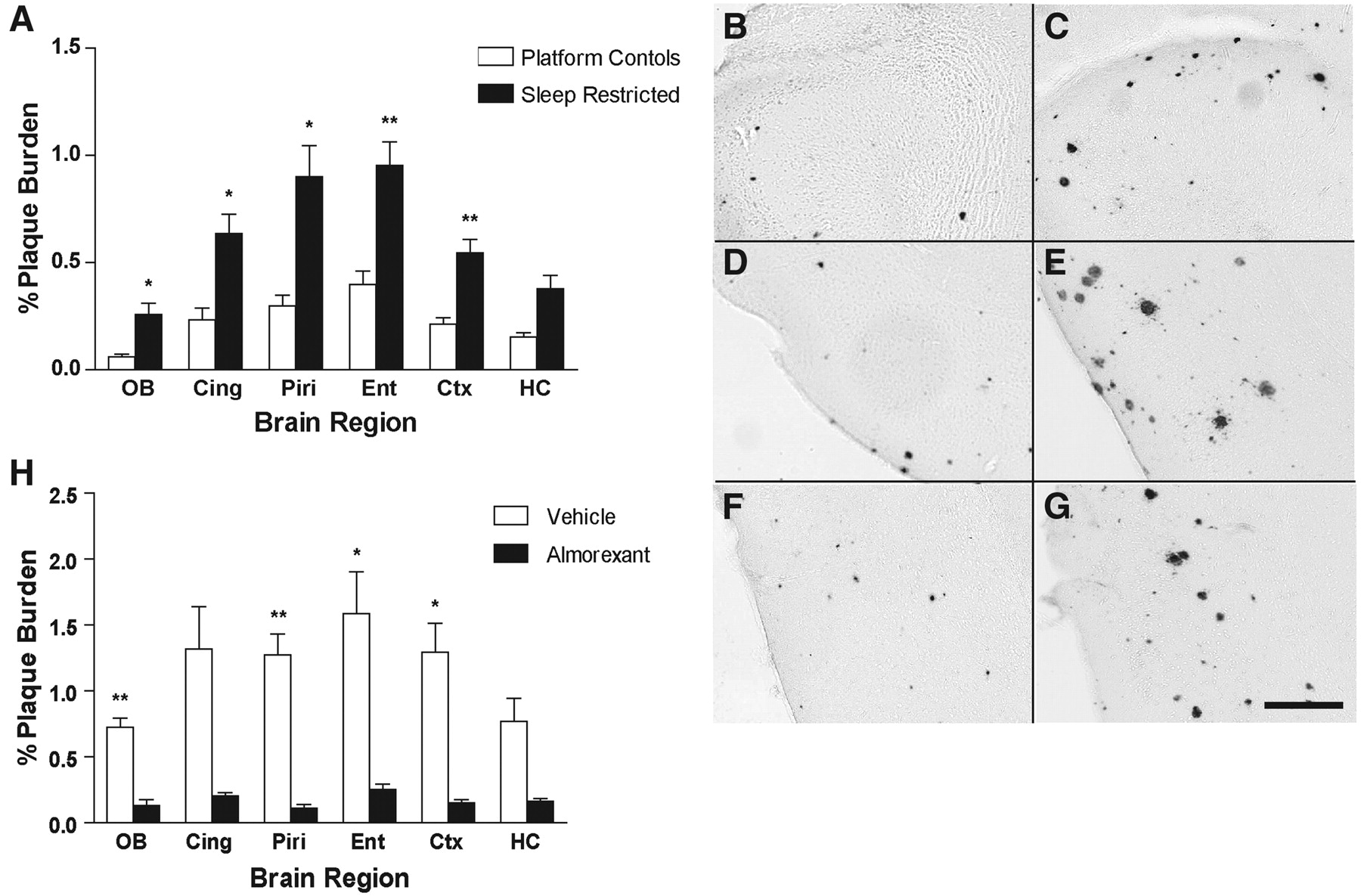 Kang et al., Science (2009)
45
OXR knockout in AD mice decreased Aβ deposition in the brain.
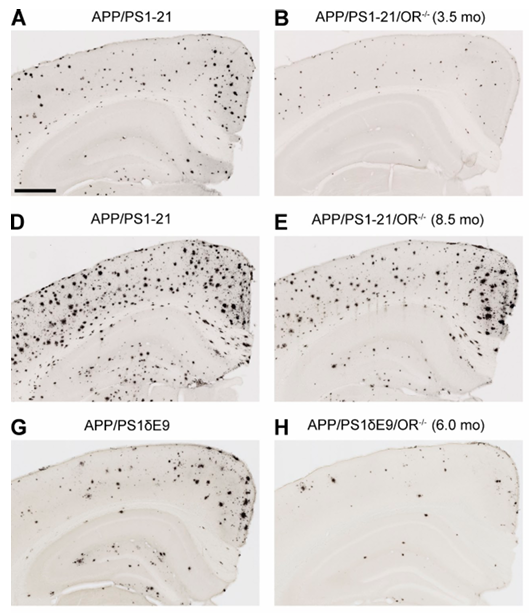 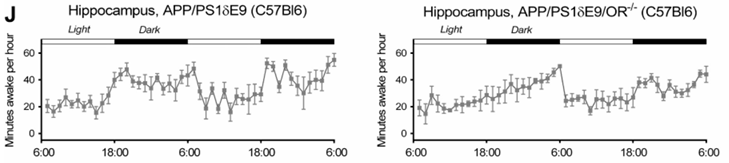 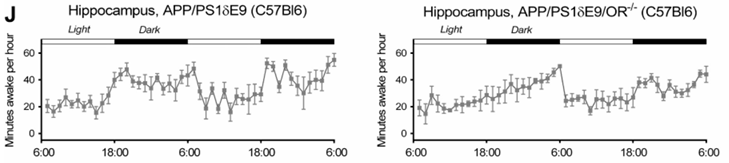 Note: OXR knockout mice also showed decreased wakefulness in early phases of dark period (seen before onset of Aβ pathology).
Roh et al., The Journal of Experimental Medicine (2014)
46
What we know so far
WT mice
AD mice
OXA or OXB administration
Improvements in learning and memory
47
What we know so far
WT mice
AD mice
OXA or OXB administration
OXA administration
Improvements in learning and memory
Impairments in learning and memory
48
What we know so far
WT mice
AD mice
OXA or OXB administration
OX1R or OX2R blockage (individual)
OXA administration
Improvements in learning and memory
Impairments in learning and memory
Impairments in learning and memory
49
What we know so far
WT mice
AD mice
OX1R and OX2R blockage (DORA)
OXA or OXB administration
OX1R or OX2R blockage (individual)
OXA administration
Improvements in learning and memory
Impairments in learning and memory
Impairments in learning and memory
Improvements in learning and memory
50
What we know so far
WT mice
AD mice
OX1R and OX2R blockage (DORA)
OXA or OXB administration
OX1R or OX2R blockage (individual)
OXA administration
Improvements in learning and memory
Impairments in learning and memory
Impairments in learning and memory
Improvements in learning and memory
51
What we know so far
WT mice
AD mice
OX1R and OX2R blockage (DORA)
OXA or OXB administration
OX1R or OX2R blockage (individual)
OXA administration
Improvements in learning and memory
Impairments in learning and memory
Impairments in learning and memory
Improvements in learning and memory
What happens if we block OX1R or OX2R individually in AD?
52
SB-334867 increased the expression of soluble Aβ oligomers and p-tau in the hippocampus of 3xTg-AD mice.
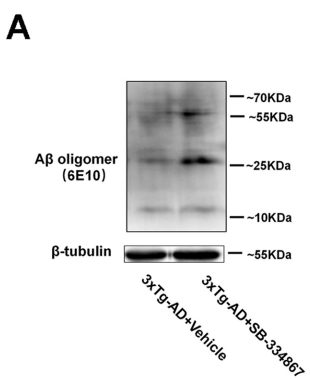 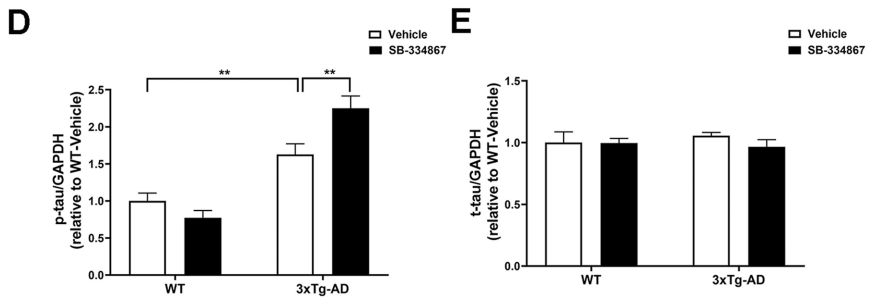 Gao et al., Behavioural Brain Research (2023)
53
[Speaker Notes: 28 days of intraperitoneal injection before analyzing the mice or performing the behavioral tests.]
SB-334867 decreased the expression of PSD-95 in the hippocampus of 3xTg-AD mice.
SYP: Synaptophysin (presynaptic marker)
PSD-95: Post synaptic density 95 (postsynaptic marker)
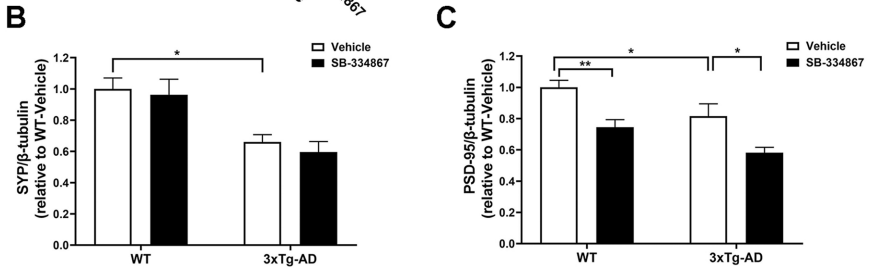 Gao et al., Behavioural Brain Research (2023)
54
SB-334867 prevented long term potentiation in 3xTg-AD mice.
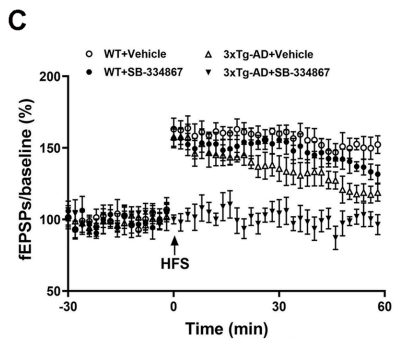 Gao et al., Behavioural Brain Research (2023)
55
SB-334867 aggravated the impairment of short-term working memory in 3xTg-AD mice – Novel Object Recognition
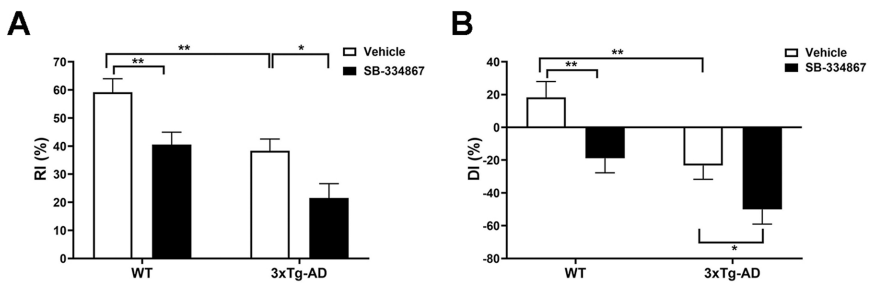 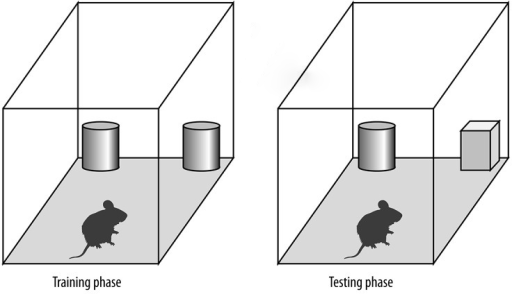 Gao et al., Behavioural Brain Research (2023)
56
[Speaker Notes: RI = recognition index; the percentage of time exploring the novel object out of the total object exploration time
DI = discrimination index; how well they discriminated between novel and familiar object (lower DI = more time exploring familiar object)]
SB-334867 prevented 3xTg-AD mice from remembering the location of a hidden platform in the Morris Water Maze Test.
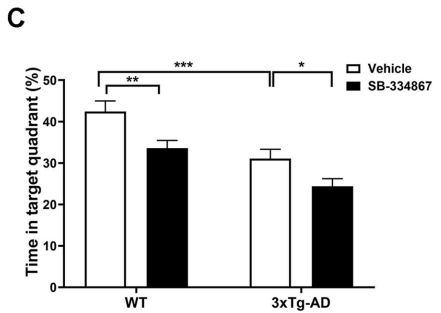 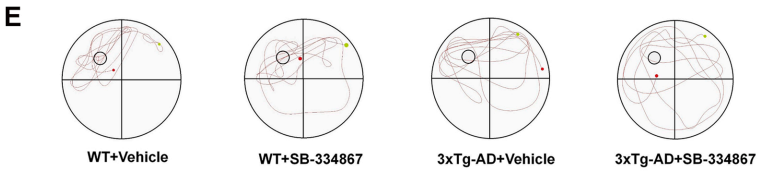 Gao et al., Behavioural Brain Research (2023)
57
What we know so far
WT mice
AD mice
OX1R and OX2R blockage (DORA)
OXA or OXB administration
OX1R or OX2R blockage (individual)
OXA administration
Improvements in learning and memory
Impairments in learning and memory
Impairments in learning and memory
Improvements in learning and memory
58
What we know so far
WT mice
AD mice
OX1R blockage
OX1R and OX2R blockage (DORA)
OXA or OXB administration
OX1R or OX2R blockage (individual)
OXA administration
Impairments in learning and memory; worsening Aβ phenotype
Improvements in learning and memory
Impairments in learning and memory
Impairments in learning and memory; worsening Aβ phenotype
Improvements in learning and memory; decreases in Aβ phenotype
59
Can we make sense of this information?
WT:
OXA or OXB administration → increased wakefulness → increased attention/memory → improvements in learning and memory
60
Can we make sense of this information?
WT:
OXA or OXB administration → increased wakefulness → increased attention/memory → improvements in learning and memory
OX1R or OX2R blockage → decreased wakefulness → decreased attention/memory processes → impairments in learning and memory
61
Can we make sense of this information?
WT:
OXA or OXB administration → increased wakefulness → increased attention/memory → improvements in learning and memory
OX1R or OX2R blockage → decreased wakefulness → decreased attention/memory processes → impairments in learning and memory
AD:
OXA administration → increased wakefulness (less sleep) → an already stressed system now seeing more stress → impairments in learning and memory and worsening Aβ phenotype
62
Can we make sense of this information?
WT:
OXA or OXB administration → increased wakefulness → increased attention/memory → improvements in learning and memory
OX1R or OX2R blockage → decreased wakefulness → decreased attention/memory processes → impairments in learning and memory
AD:
OXA administration → increased wakefulness (less sleep) → an already stressed system now seeing more stress → impairments in learning and memory and worsening Aβ phenotype
OX1R and OX2R blockage → decreased wakefulness (more sleep) → less stress on an already stressed system → improvements in learning and memory and decreases in Aβ phenotype
63
Can we make sense of this information?
WT:
OXA or OXB administration → increased wakefulness → increased attention/memory → improvements in learning and memory
OX1R or OX2R blockage → no impact on sleep or decreased wakefulness → decreased attention/memory processes → impairments in learning and memory
AD:
OXA administration → increased wakefulness (less sleep) → an already stressed system now seeing more stress → impairments in learning and memory and worsening Aβ phenotype
OX1R and OX2R blockage → decreased wakefulness (more sleep) → less stress on an already stressed system → improvements in learning and memory and decreases in Aβ phenotype
OX1R blockage → no impact on sleep (due to OX1R KO mice phenotype) → no differences in sleep quality/quantity → no changes in stress on system → impairments in learning and memory and worsening Aβ phenotype
64
Can we make sense of this information?
WT:
OXA or OXB administration → increased wakefulness → increased attention/memory → improvements in learning and memory
OX1R or OX2R blockage → no impact on sleep or decreased wakefulness → decreased attention/memory processes → impairments in learning and memory
AD:
OXA administration → increased wakefulness (less sleep) → an already stressed system now seeing more stress → impairments in learning and memory and worsening Aβ phenotype
OX1R and OX2R blockage → decreased wakefulness (more sleep) → less stress on an already stressed system → improvements in learning and memory and decreases in Aβ phenotype
OX1R blockage → no impact on sleep (due to OX1R KO mice phenotype) → no differences in sleep quality/quantity → no changes in stress on system → impairments in learning and memory and worsening Aβ phenotype
Need to test OXB administration and OX2R blockage in AD mice.
65
Conclusions
66
Conclusions
OX changes during aging and AD… how is still unknown??
67
Conclusions
OX changes during aging and AD… how is still unknown??

 OX impacts WT vs AD settings differently
68
Conclusions
OX changes during aging and AD… how is still unknown??

 OX impacts WT vs AD settings differently

 Differences in dosing between groups could account for differences
WT mice: OXA or OXB administered 3x before testing; OXR blockage is acute 
AD mice: OXA administered 2-3 weeks before testing; OXR blockage is chronic
69
Conclusions
OX changes during aging and AD… how is still unknown??

 OX impacts WT vs AD settings differently

 Differences in dosing between groups could account for differences
WT mice: OXA or OXB administered 3x before testing; OXR blockage is acute 
AD mice: OXA administered 2-3 weeks before testing; OXR blockage is chronic
70
[Speaker Notes: Acute vs chronic could be a big deal here, because even in some of the AD models where they used WT mice as controls, were seeing some negative effects, similar to what we see in AD in the WT mice. This is just usually not as pronounced as what we see in the AD mice, though it is still present.]
Take Home Message
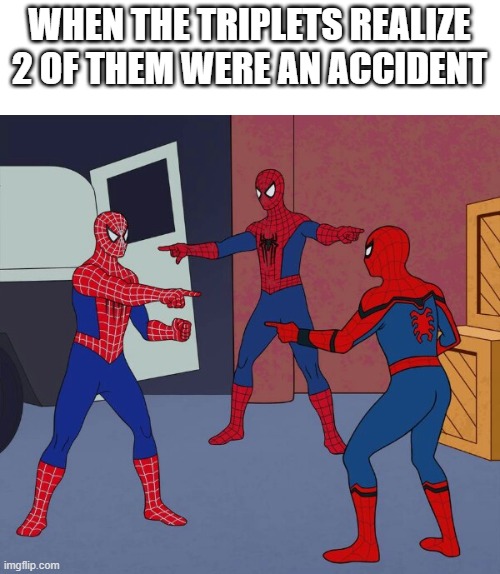 Sleep
AD
Orexin
71